Take Part In the PTA’s Reflections Program
2022-2023 Theme:
“Show Your Voice”
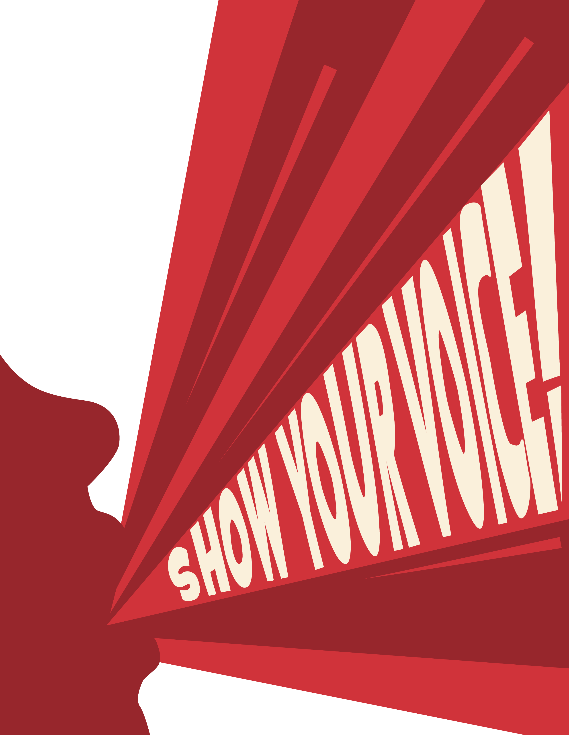 Entries from all grades and all abilities WELCOME!
Categories:
Dance Choreography       
Film Production
Literature		      
Music Composition	  
Photography	
Visual Arts
All Entries Due _______________
Contact: _____________________________________
Return bottom portion of the Form: This is not the official Entry Form
The official entry form will be emailed to you, or sent home with your child after this form has been returned to your school. Please return this form by __________________________
Student’s Name___________________Parent/Guardian’s Name____________________________

Phone Number_______________________________Email address__________________________

School_____________________________Grade________Teacher___________________________

Entry Category – pick areas of interest

Dance Choreography	       Literature	                                                     Film Production	

Photography	                                  Musical Composition	                           Visual Arts	

Students with Special Needs may receive special accommodations by entering the special artist division